Economics of Education Regional DataRegion 3Updated November 2017
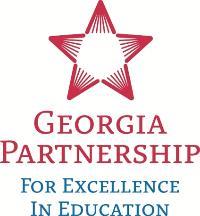 Profile of Child Wellbeing and Academic Achievement
Source: Georgia Kids Count, Georgia Family Connection Partnership, http://www.gafcp.org
Teen Birth Rates Per 1,000
Source: Georgia Kids Count, Georgia Family Connection Partnership, http://www.gafcp.org
Percent Teens Not Working or in School
Source: Georgia Kids Count, Georgia Family Connection Partnership, http://www.gafcp.org
Percent Low-Income by School District
Source: The Governor’s Office of Student Achievement, State Report Cards. Georgia Milestones 2016.
Percent Low-Income and Proficient + Distinguished 3rd Grade English Language Arts
Source: The Governor’s Office of Student Achievement, State Report Cards. Georgia Milestones 2016.
Percent Low-Income and Proficient + Distinguished 8th Grade Math
Source: The Governor’s Office of Student Achievement, State Report Cards. Georgia Milestones 2016.
Percent Low-Income and HS Graduation
Source: The Governor’s Office of Student Achievement, State Report Cards. Georgia Milestones 2016.
Note: Clay County Too Few to Count